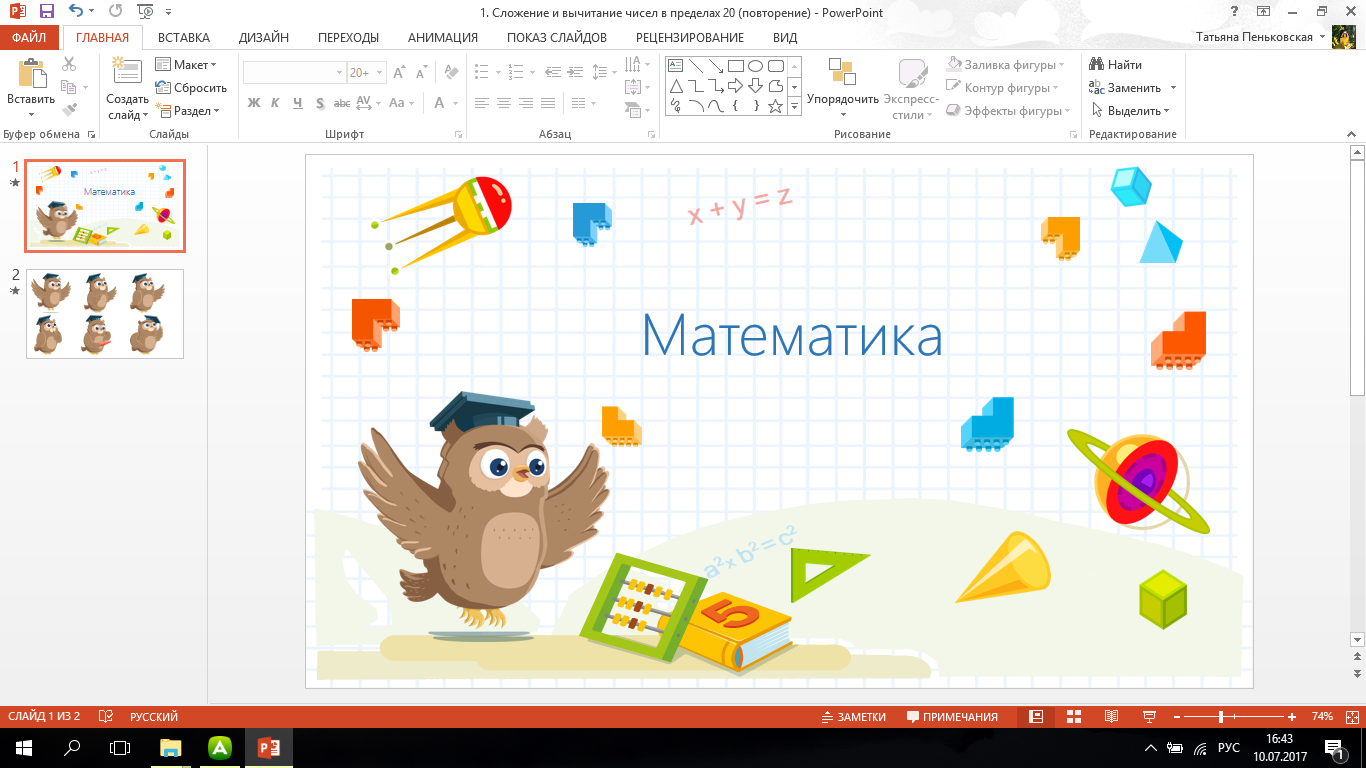 Здравствуйте, ребята! 
Я рада новой встрече с вами!
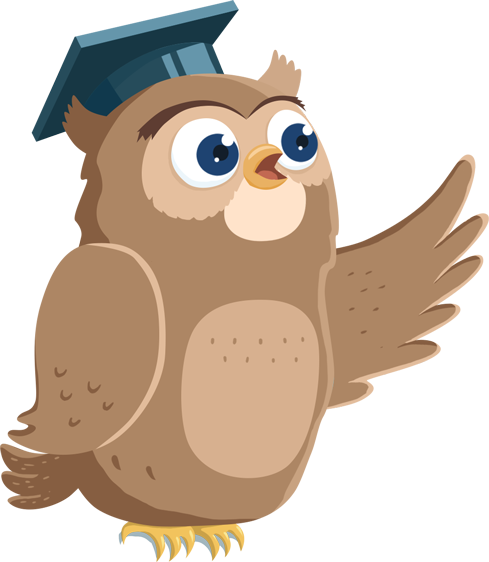 Найдите тему нашего урока на стр. 25 учебника. Чему мы будем учиться на уроке?
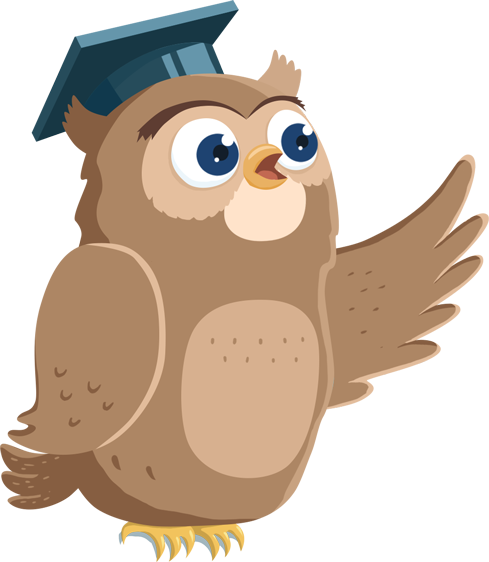 Что здесь нужно сделать?
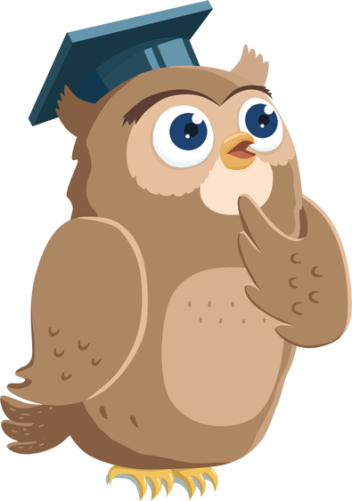 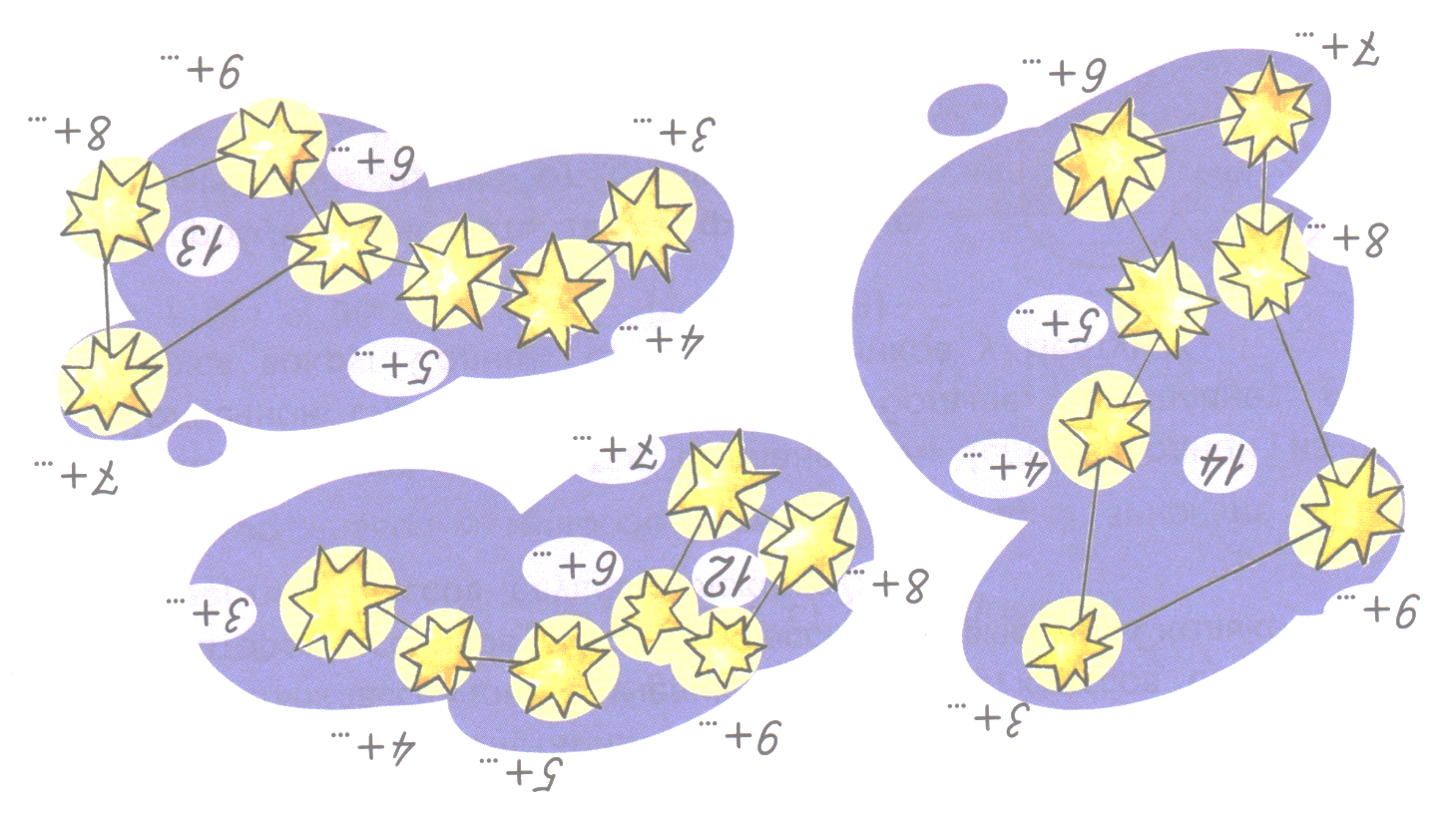 Сумма каких двух однозначных чисел равна 17?
Сумма каких двух однозначных чисел равна 18?
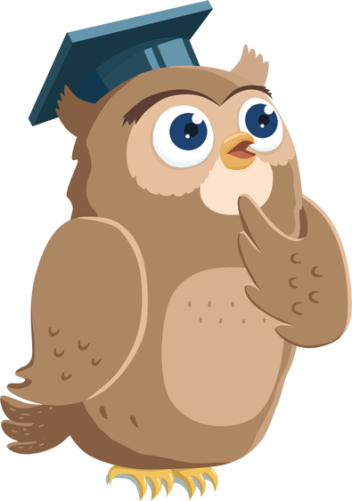 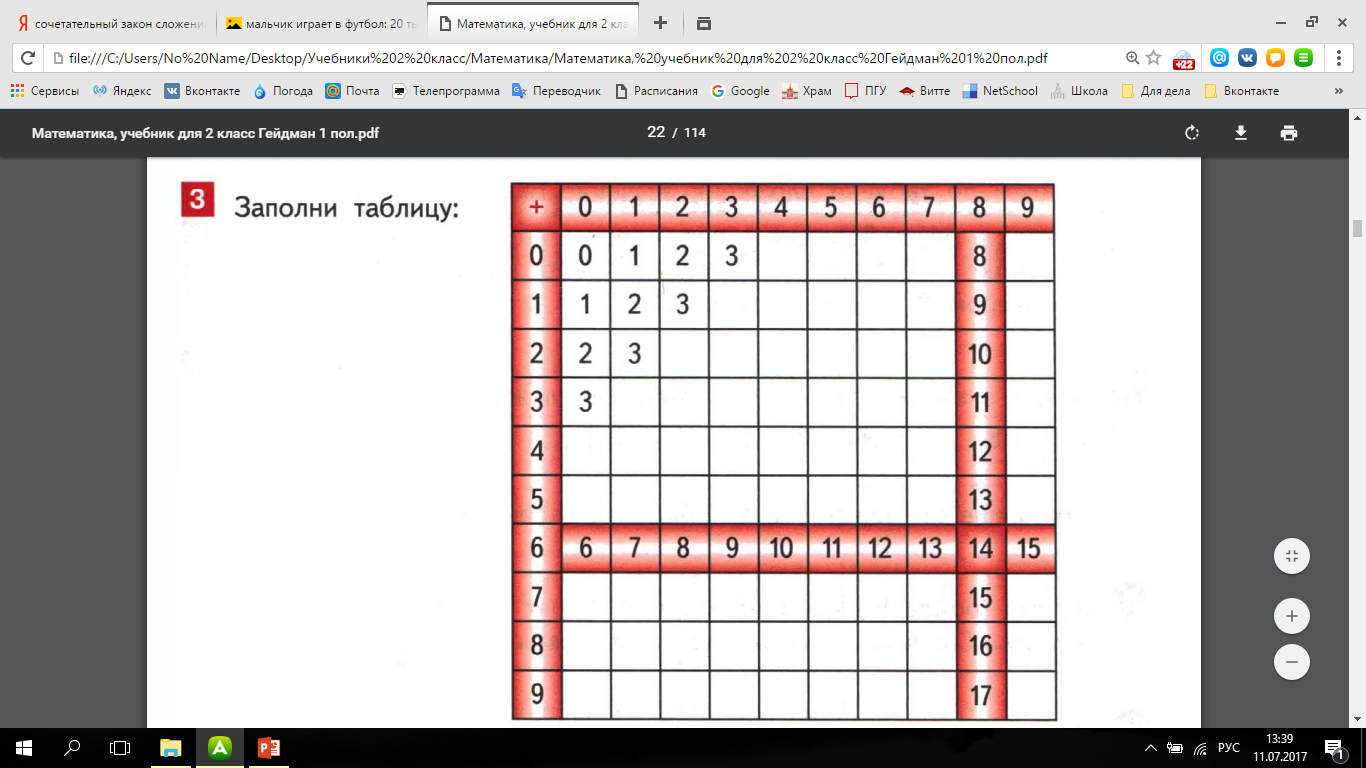 4   5   6   7        9
4   5   6   7    8       10
4   5   6   7    8   9       11
4   5   6   7    8   9  10      12
4   5   6   7    8   9  10 11      13
5   6   7    8   9  10 11 12      14
7    8   9  10 11 12  13 14      16
8   9  10 11 12 13 14 15      17
9  10 11 12 13 14 15  16      18
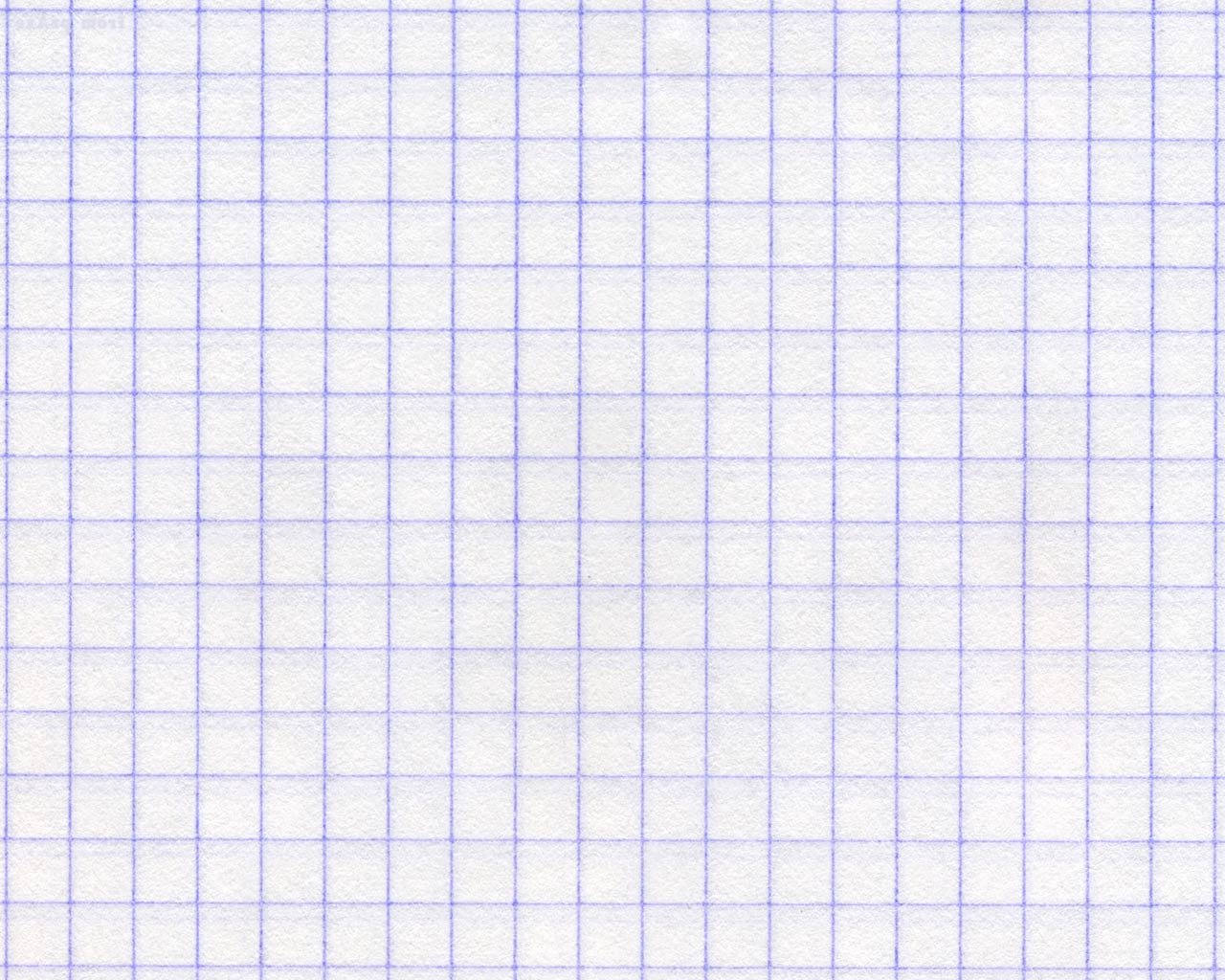 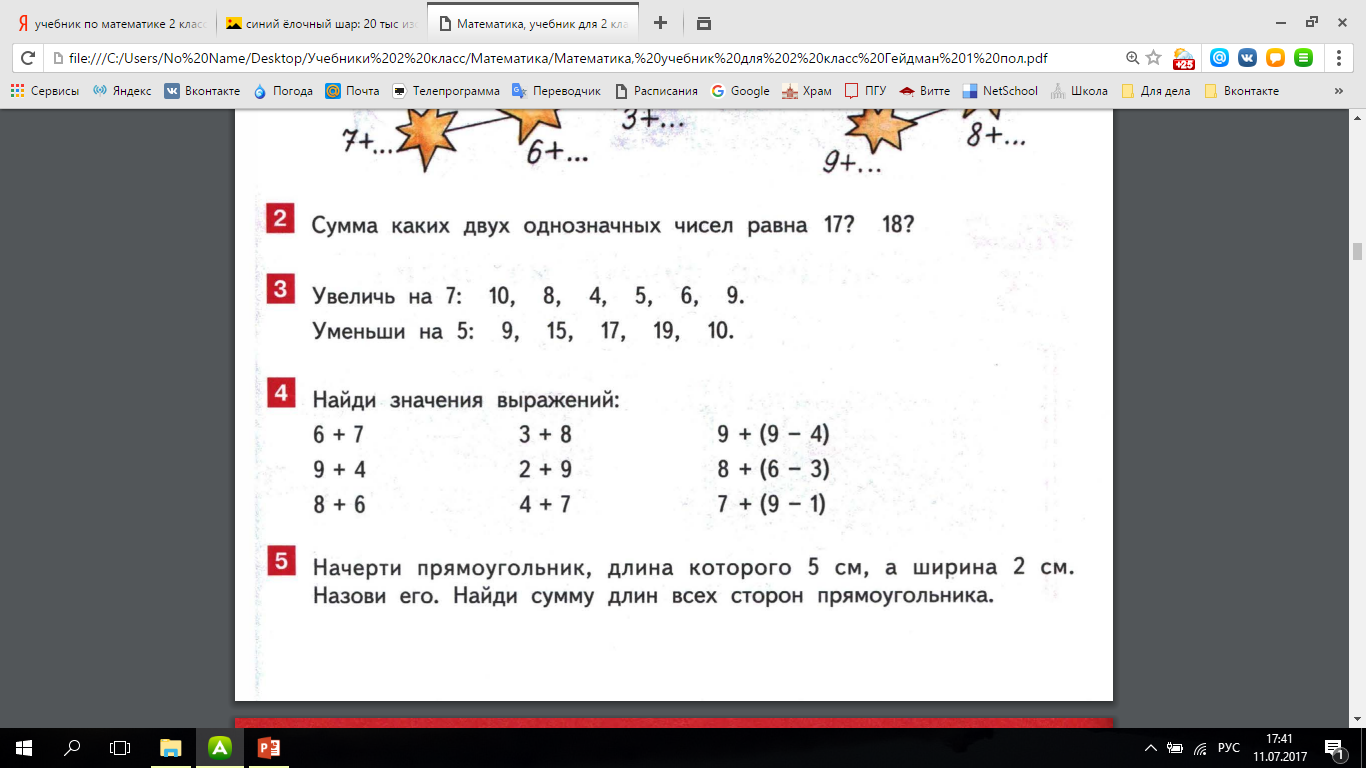 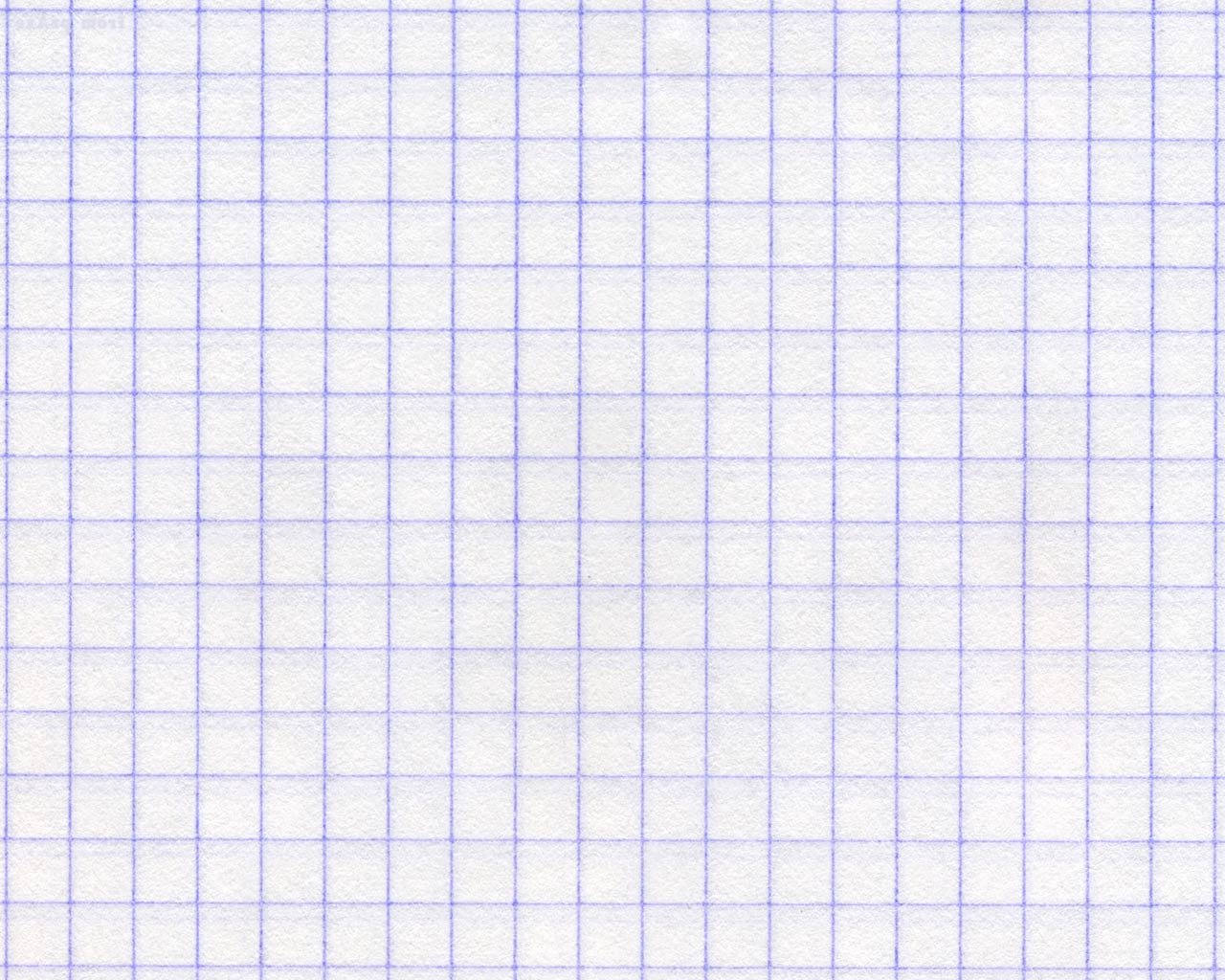 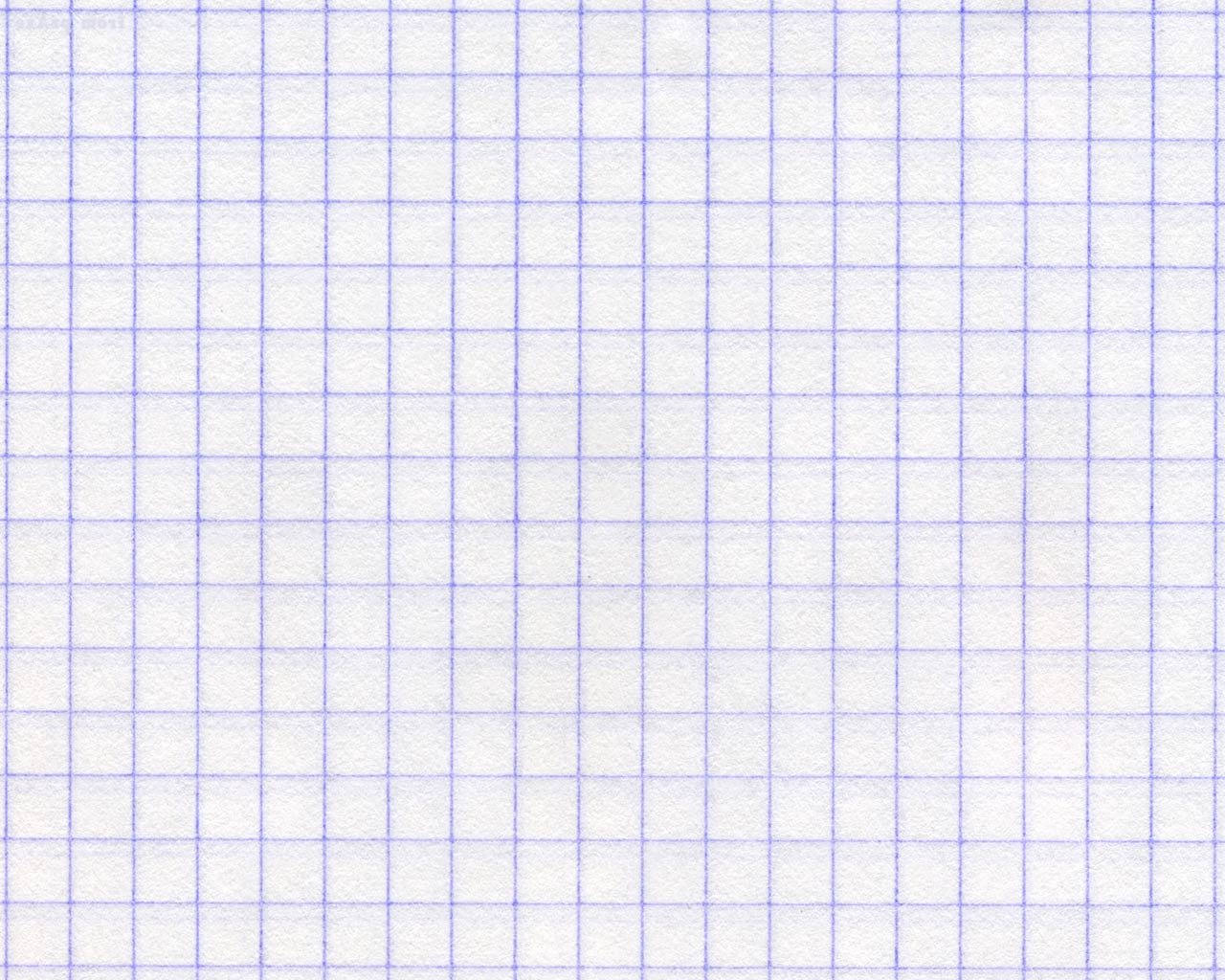 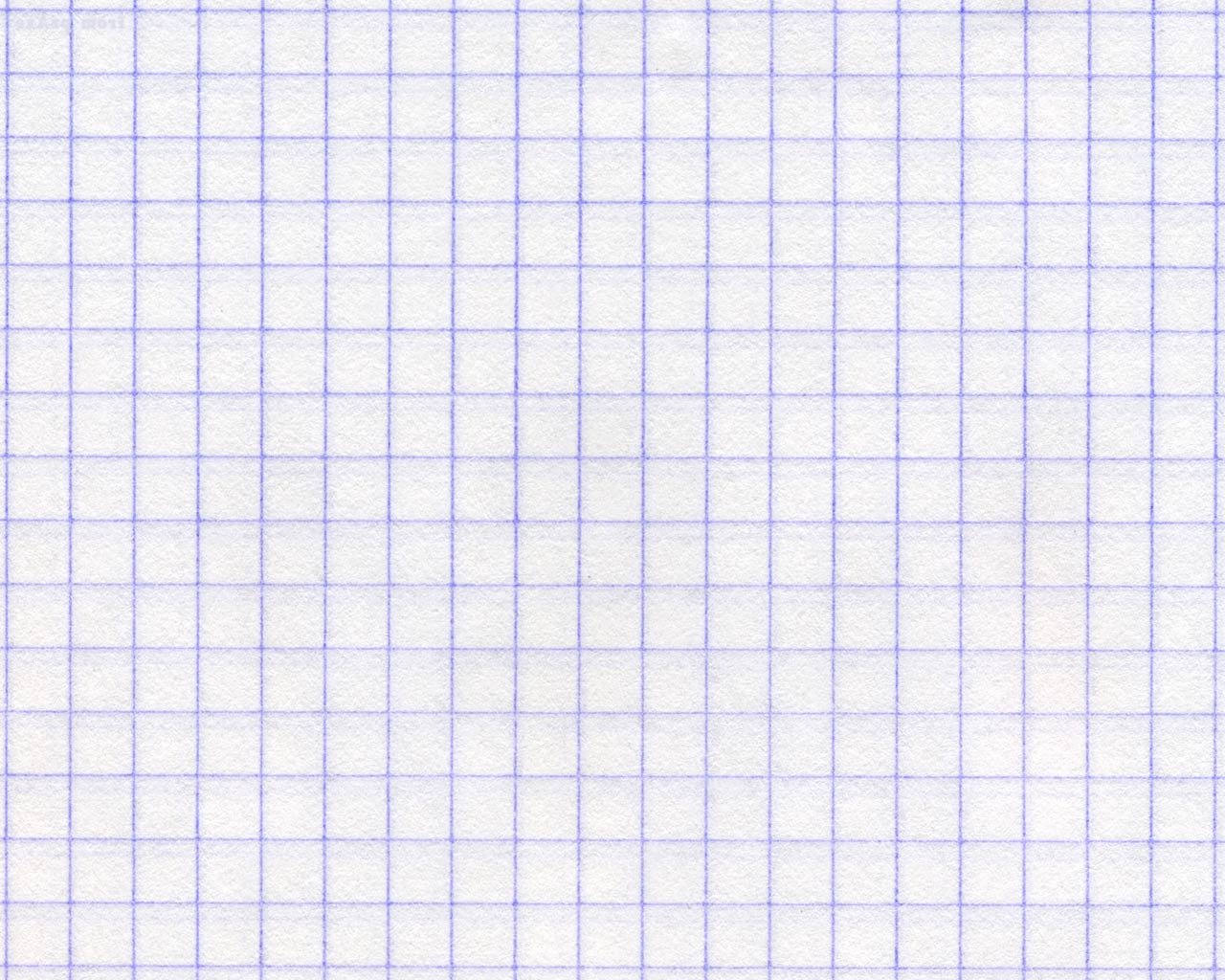 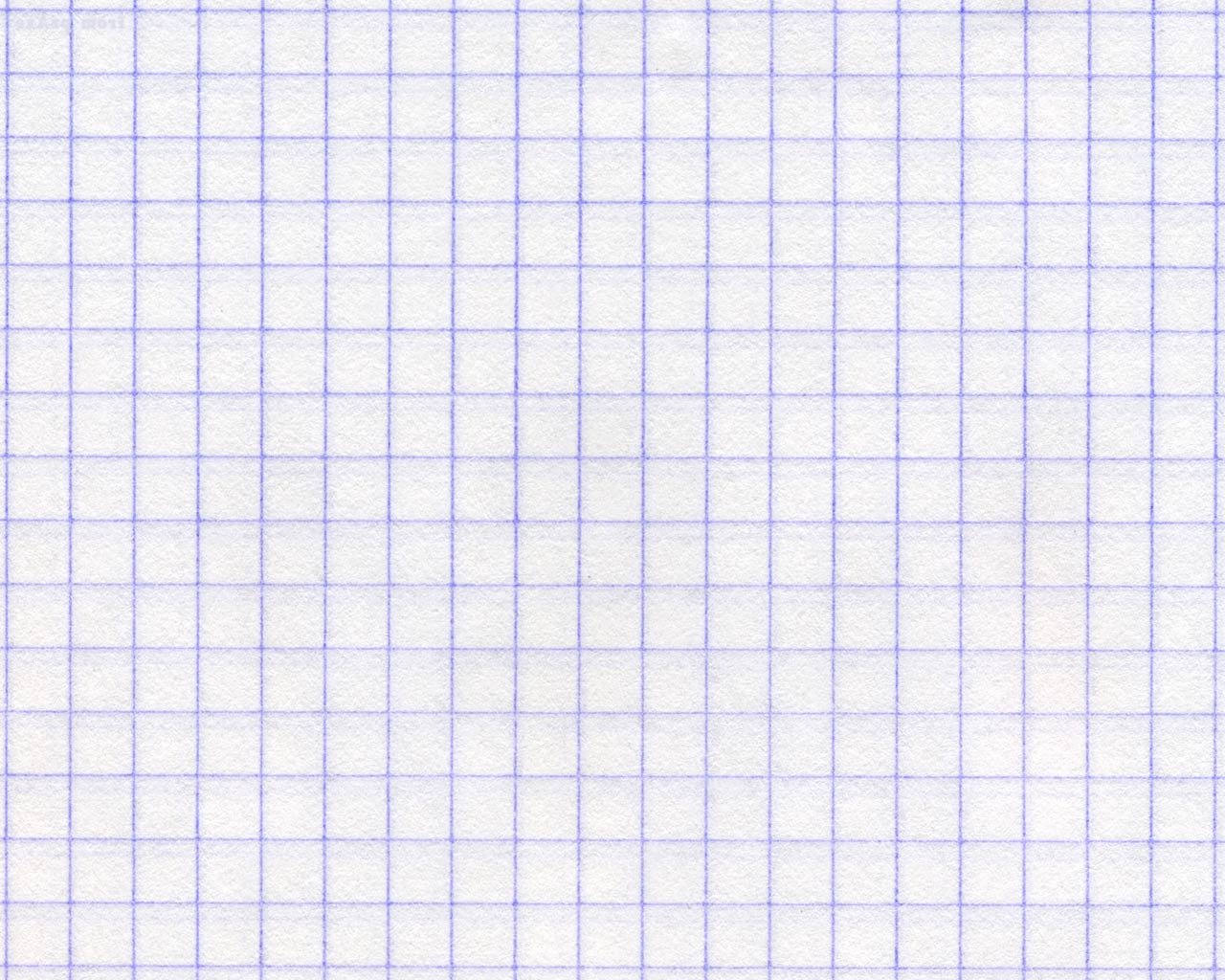 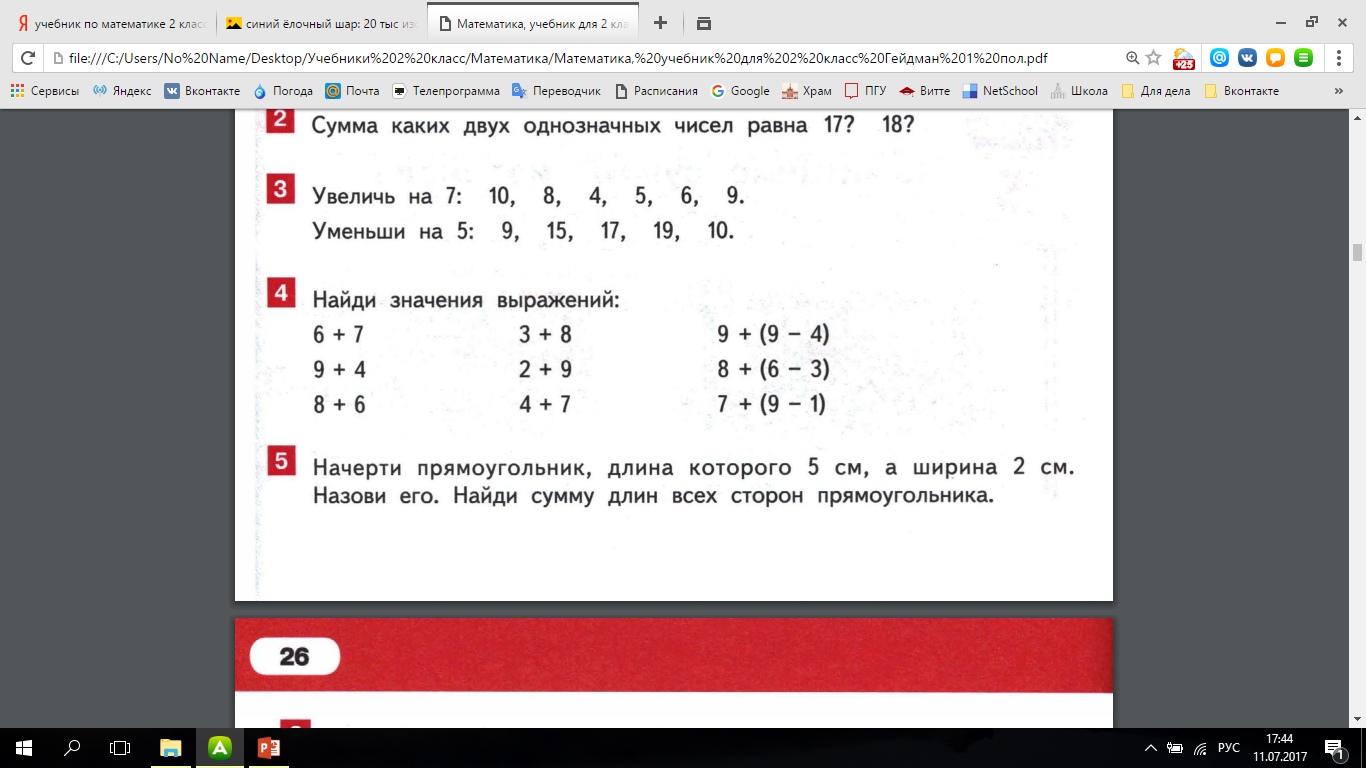 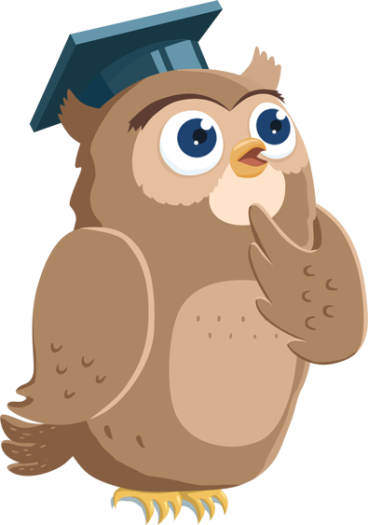 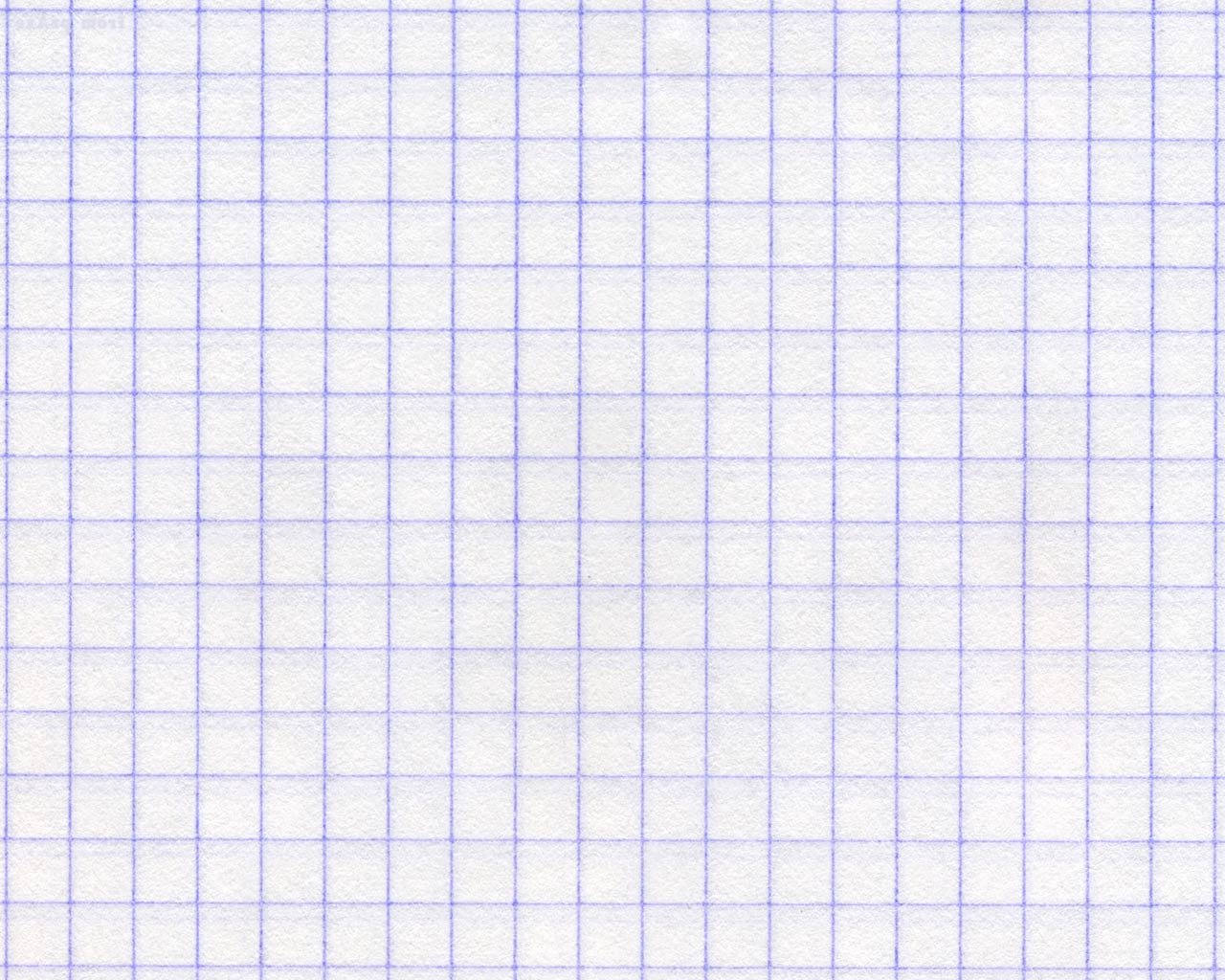 Вспомним! 1 дм = 10 см
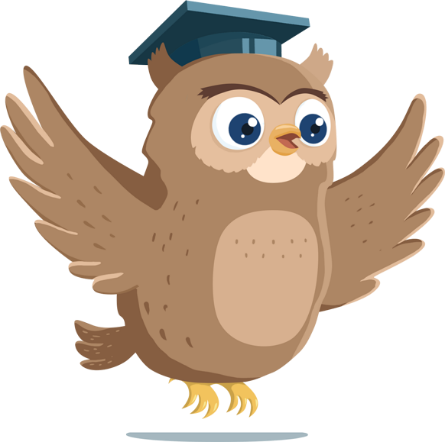 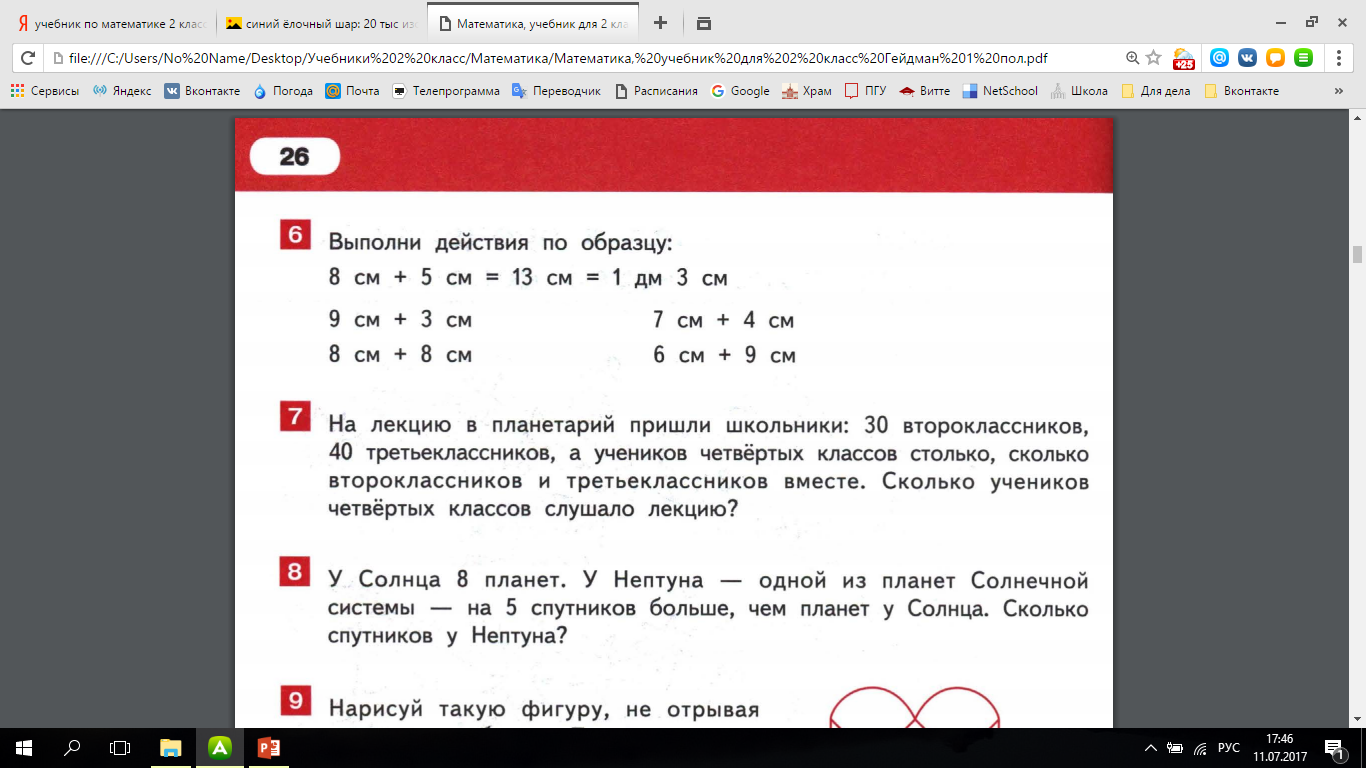 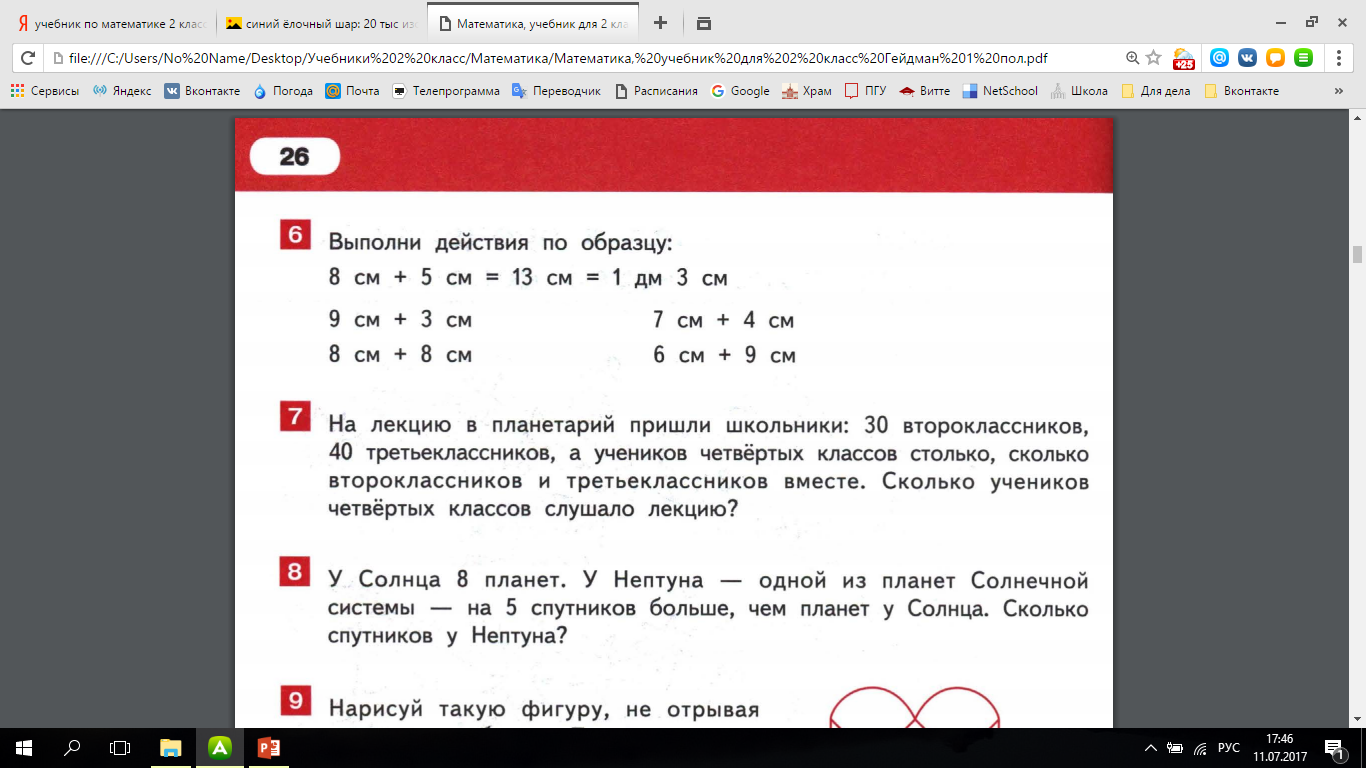 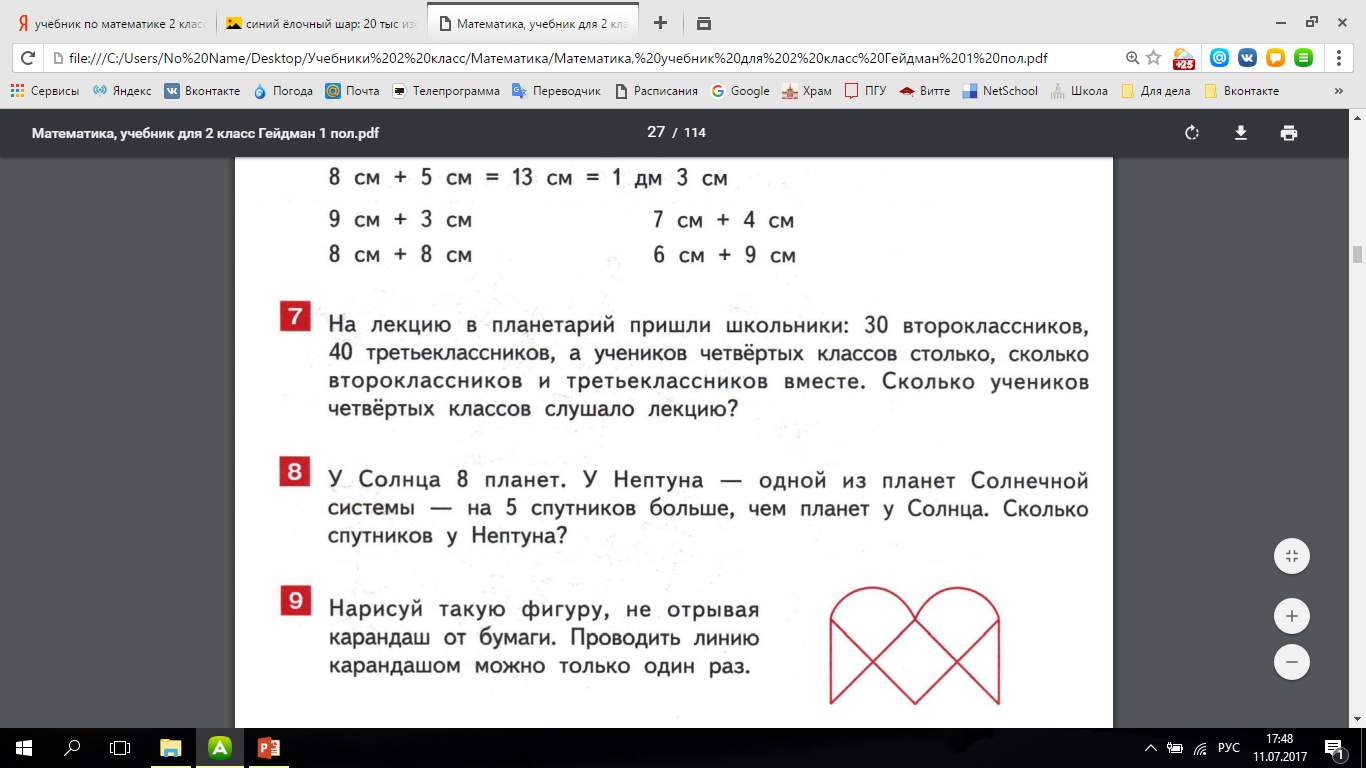 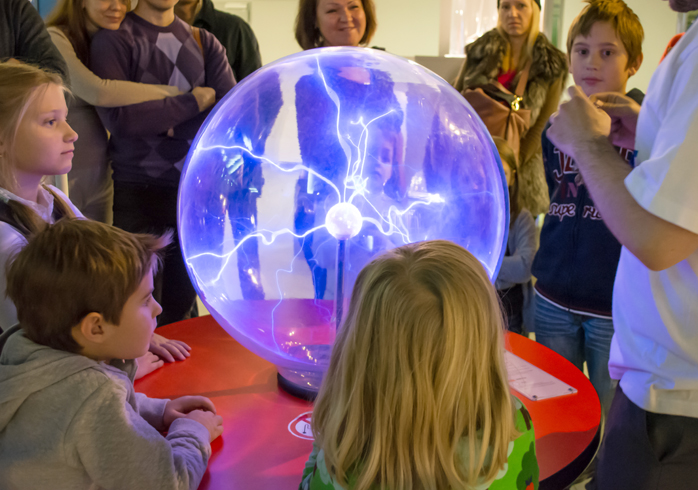 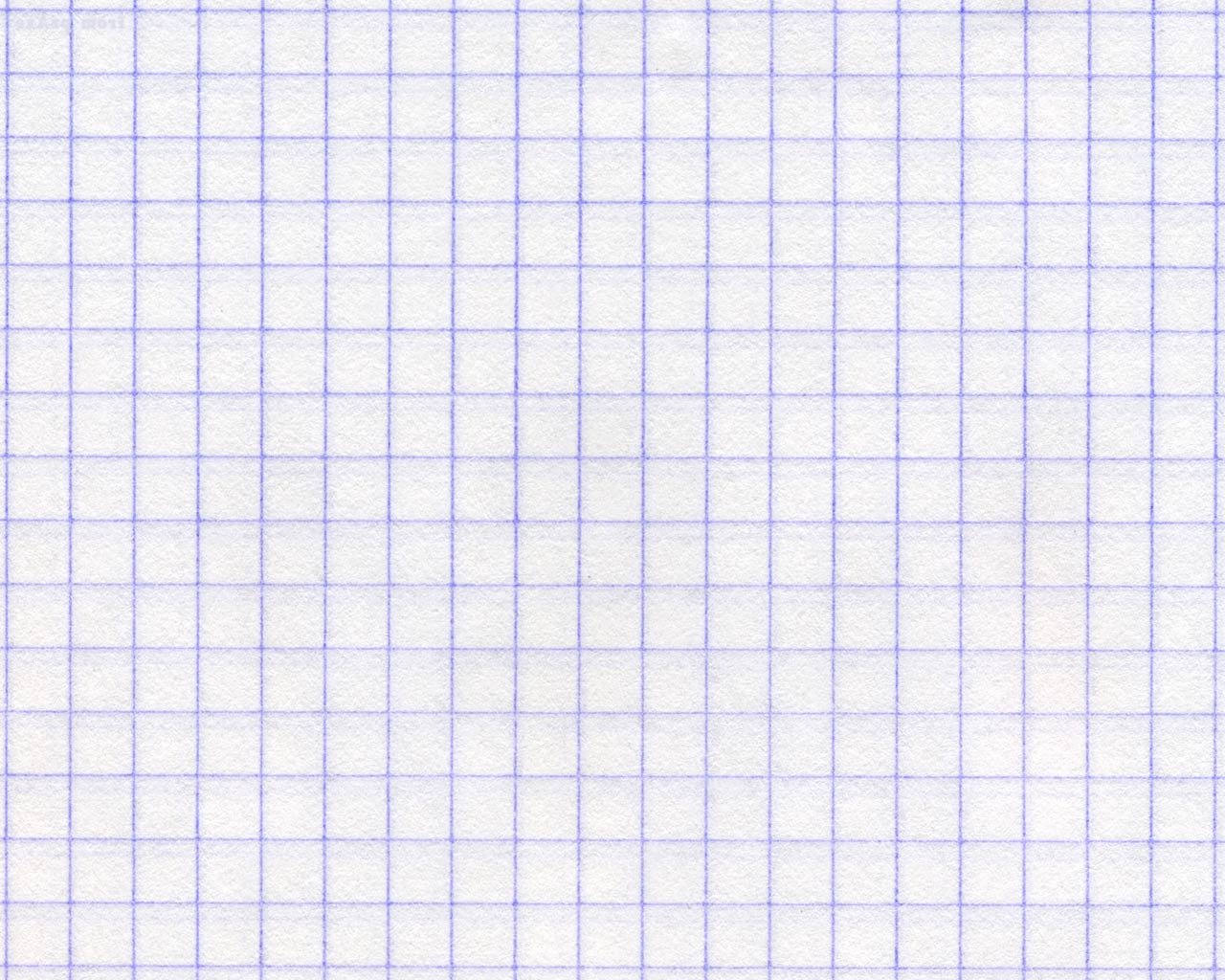 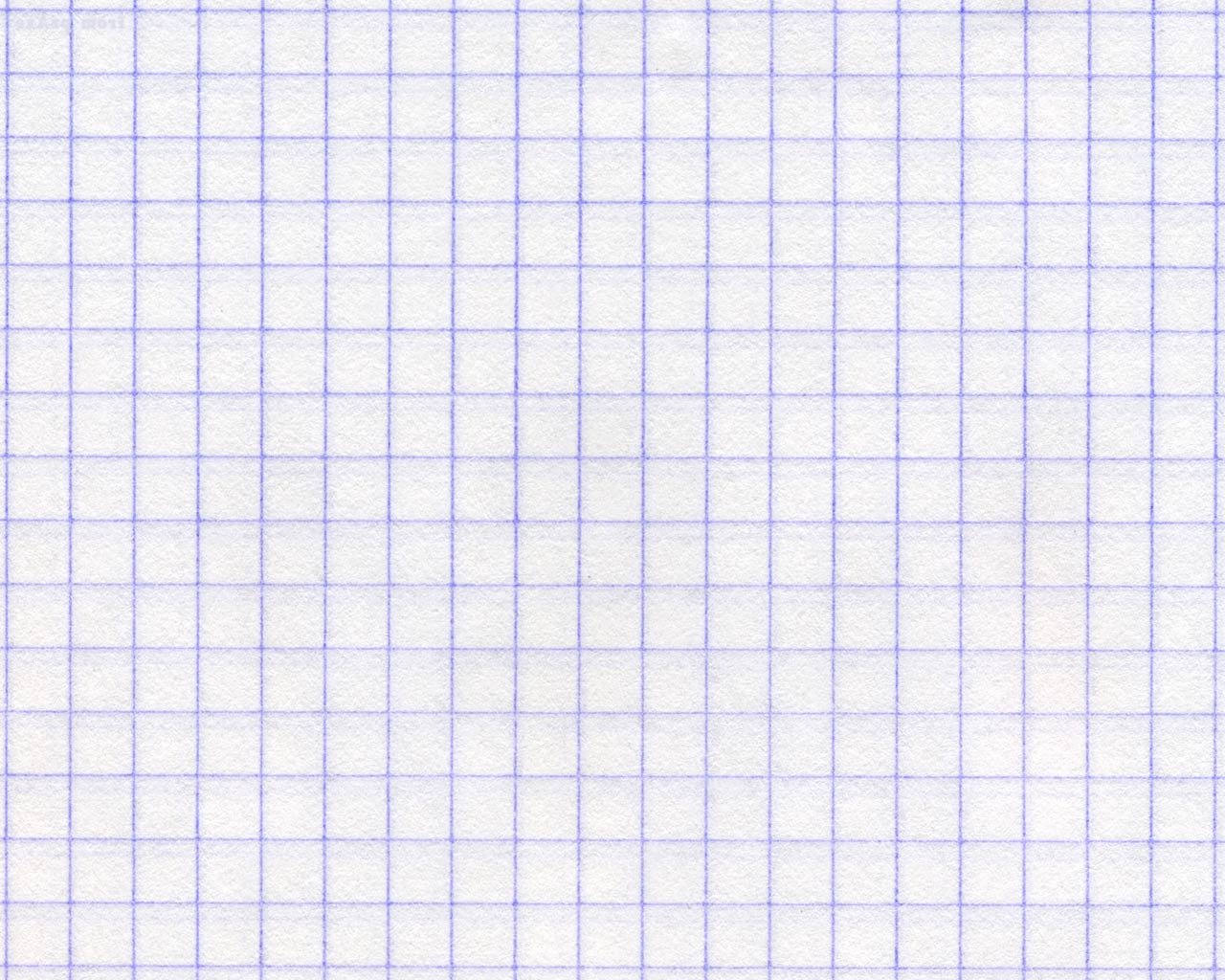 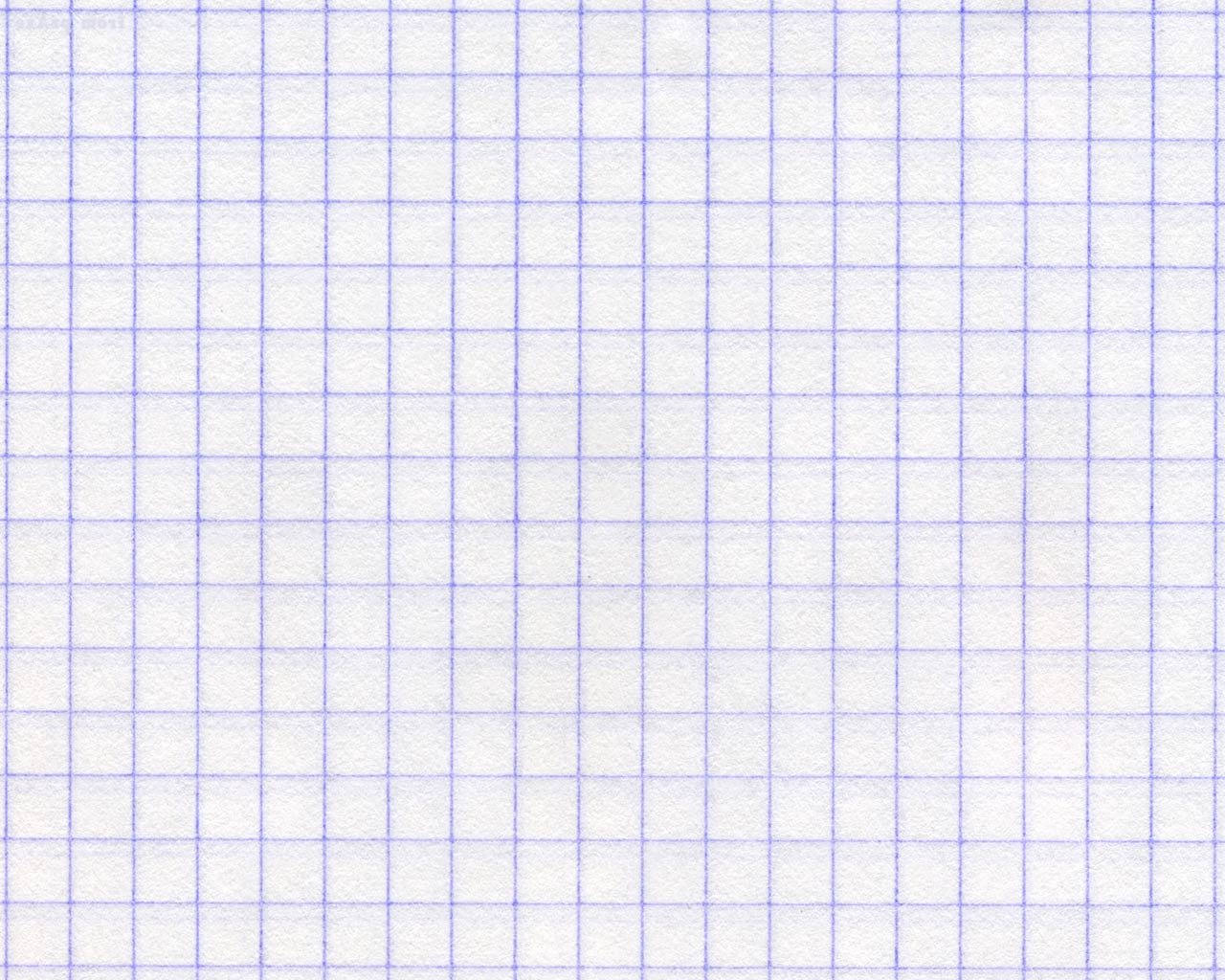 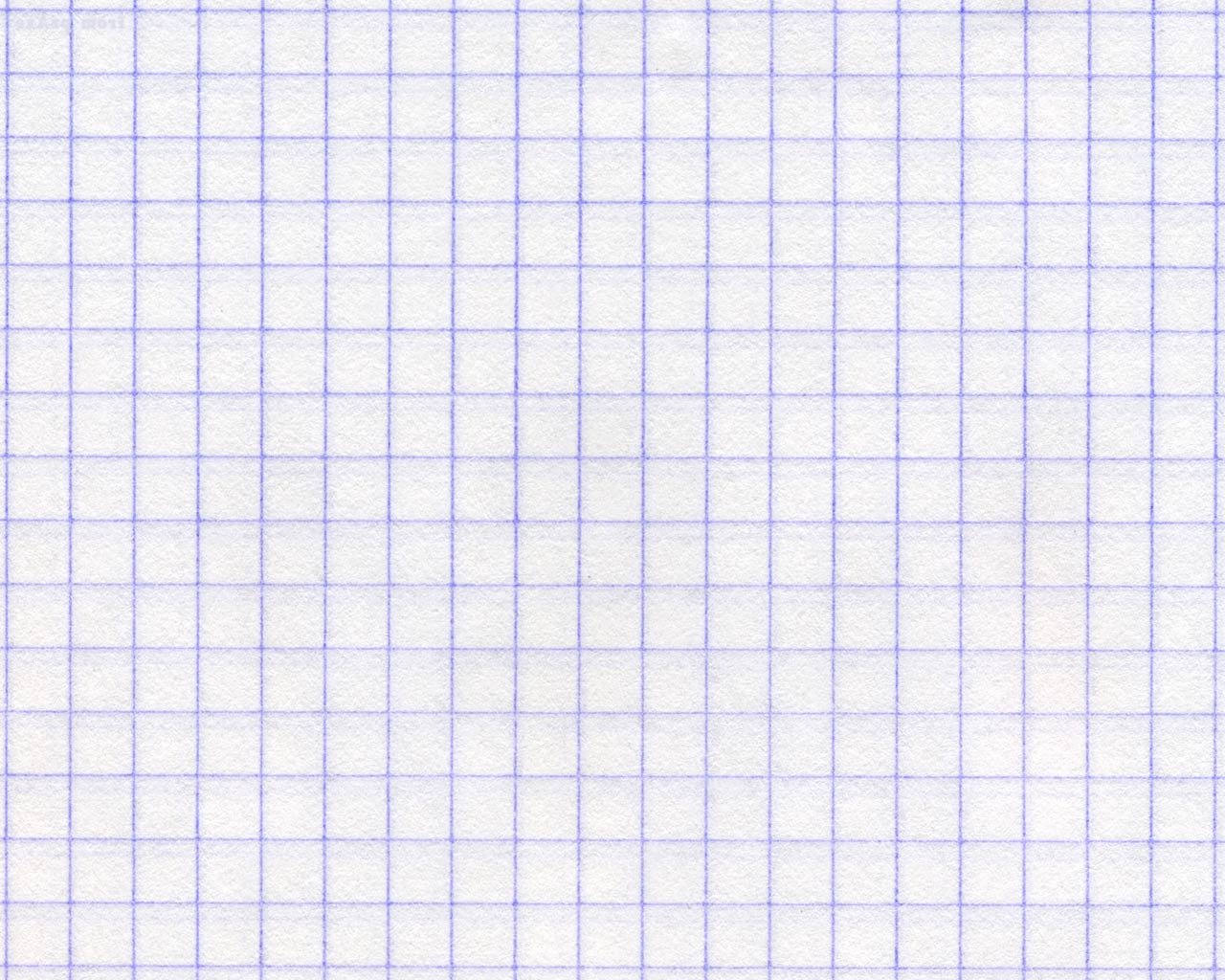 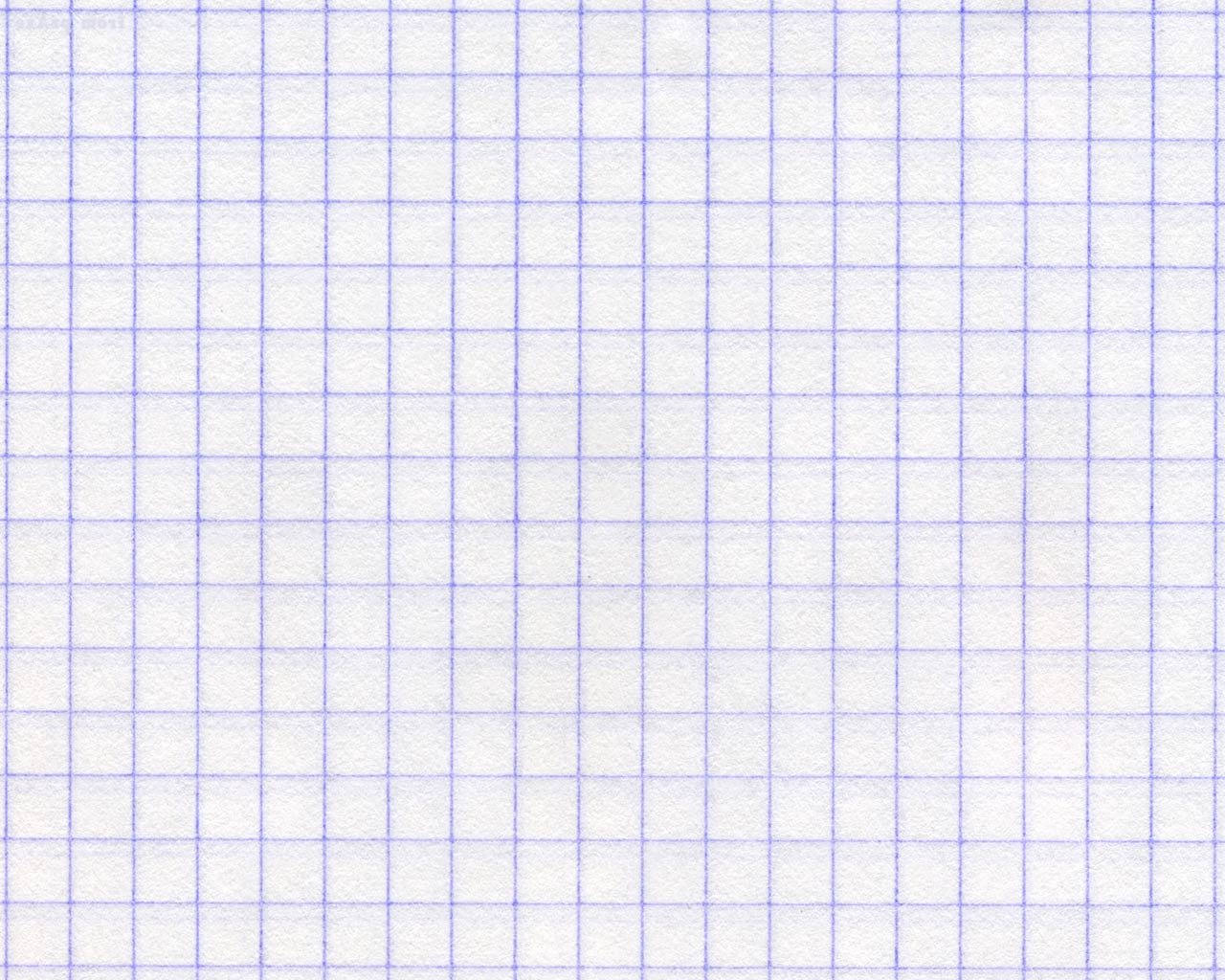 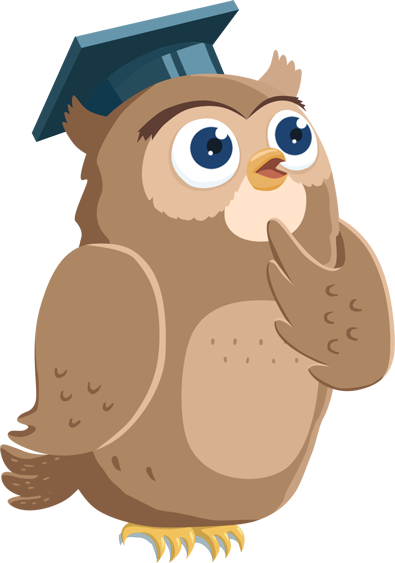 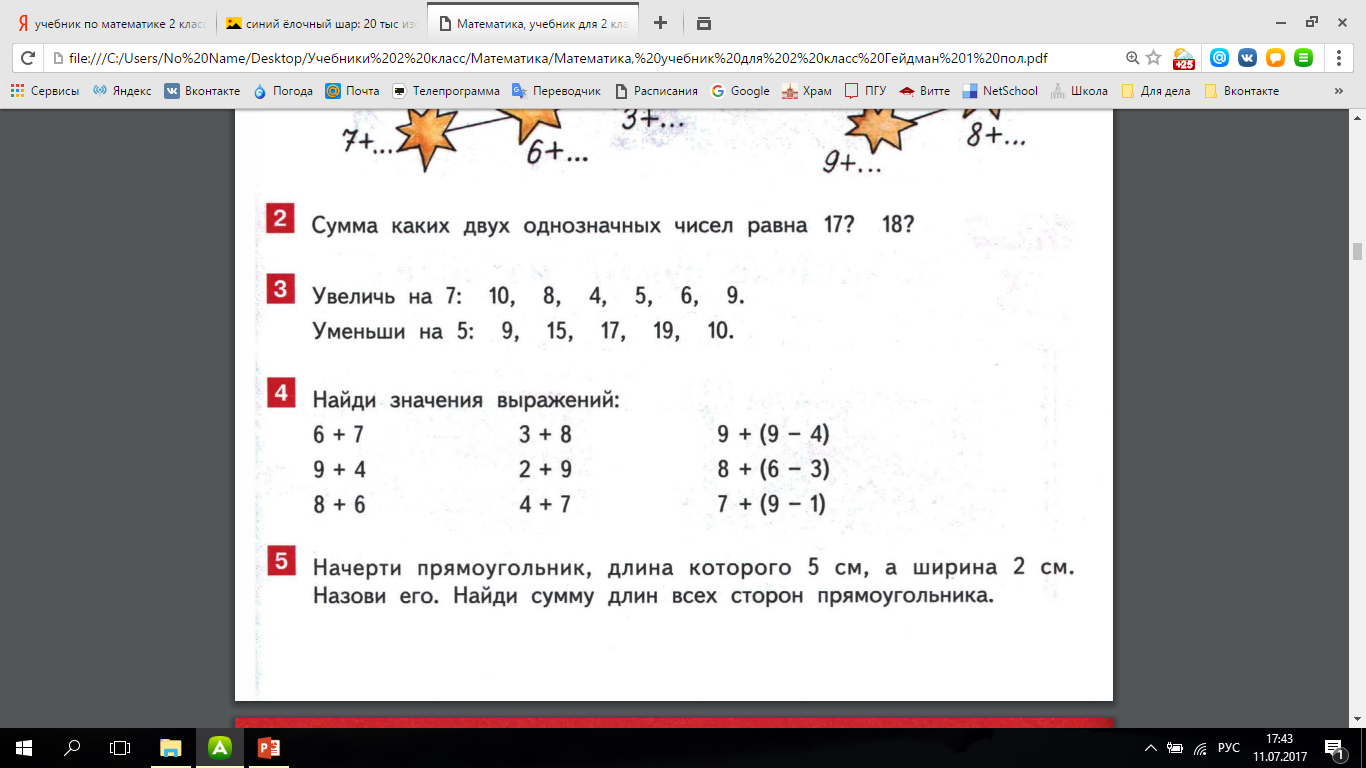 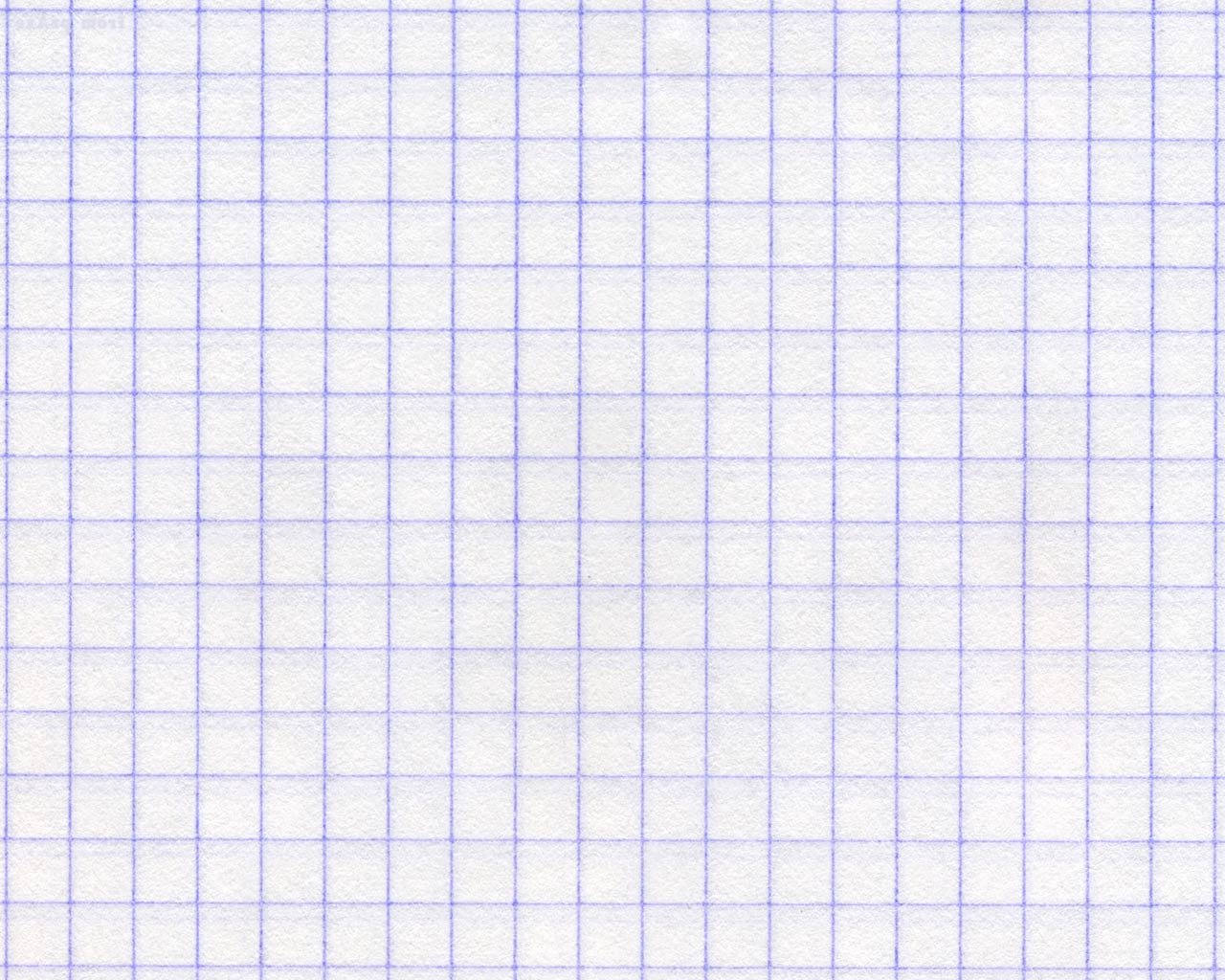 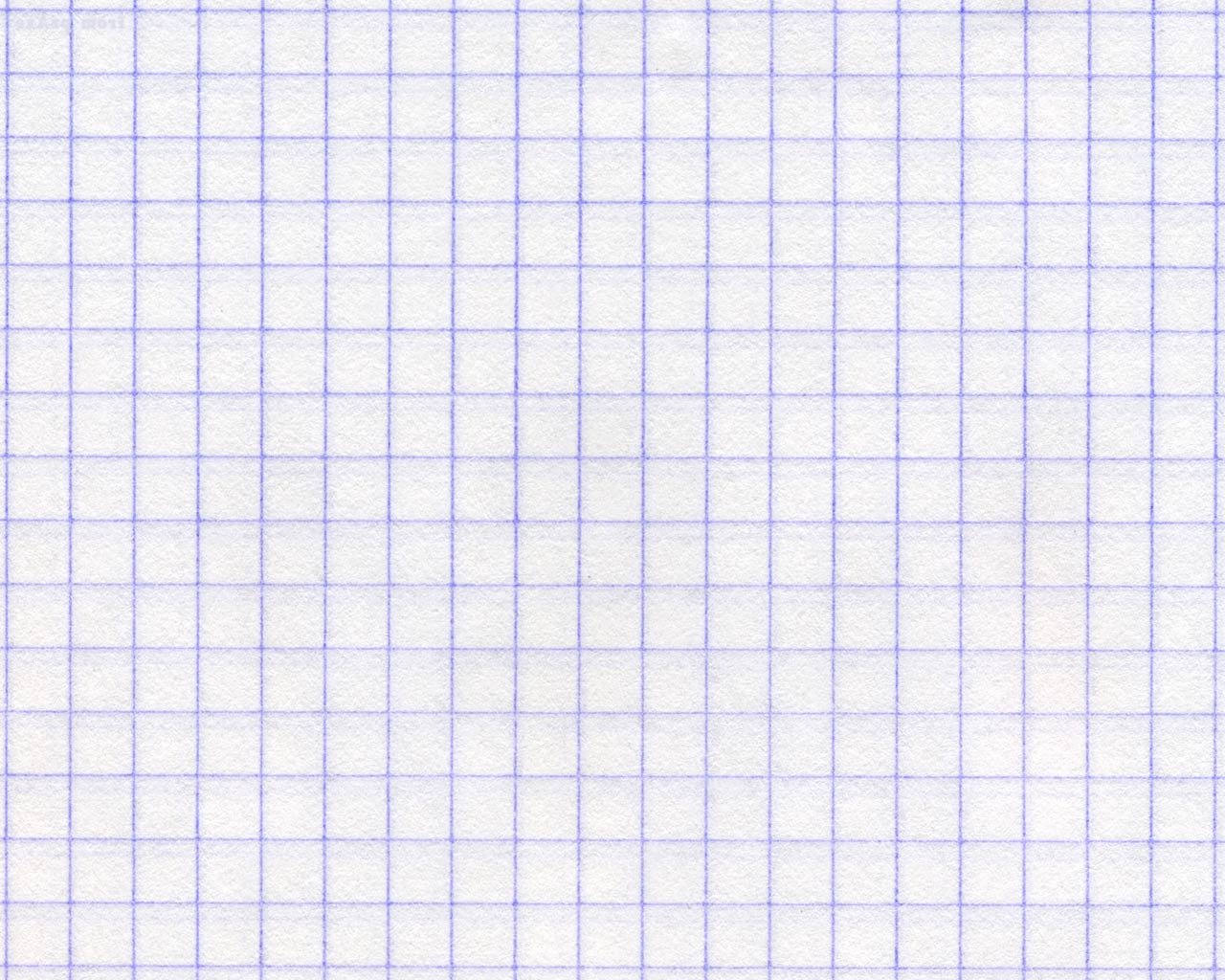 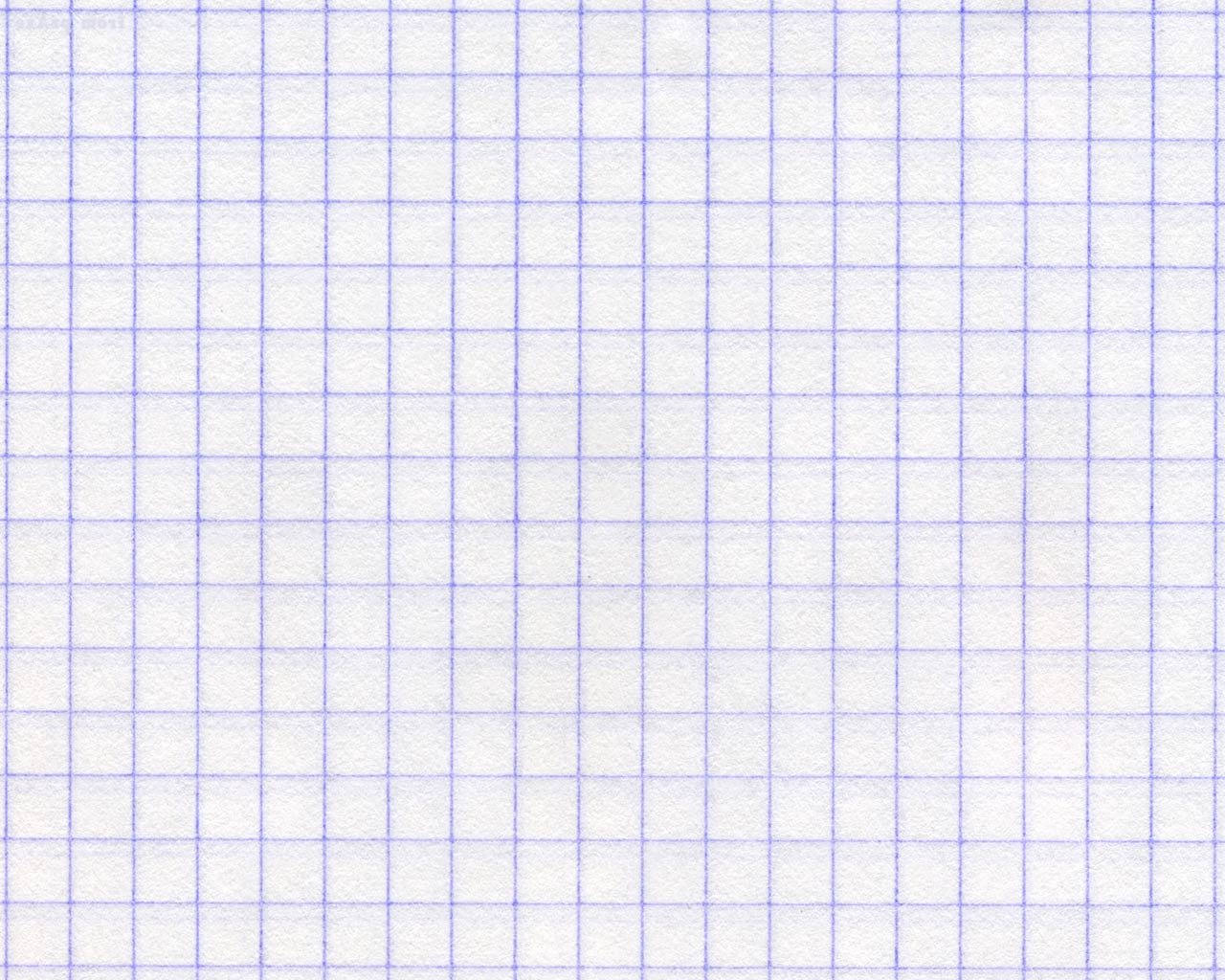 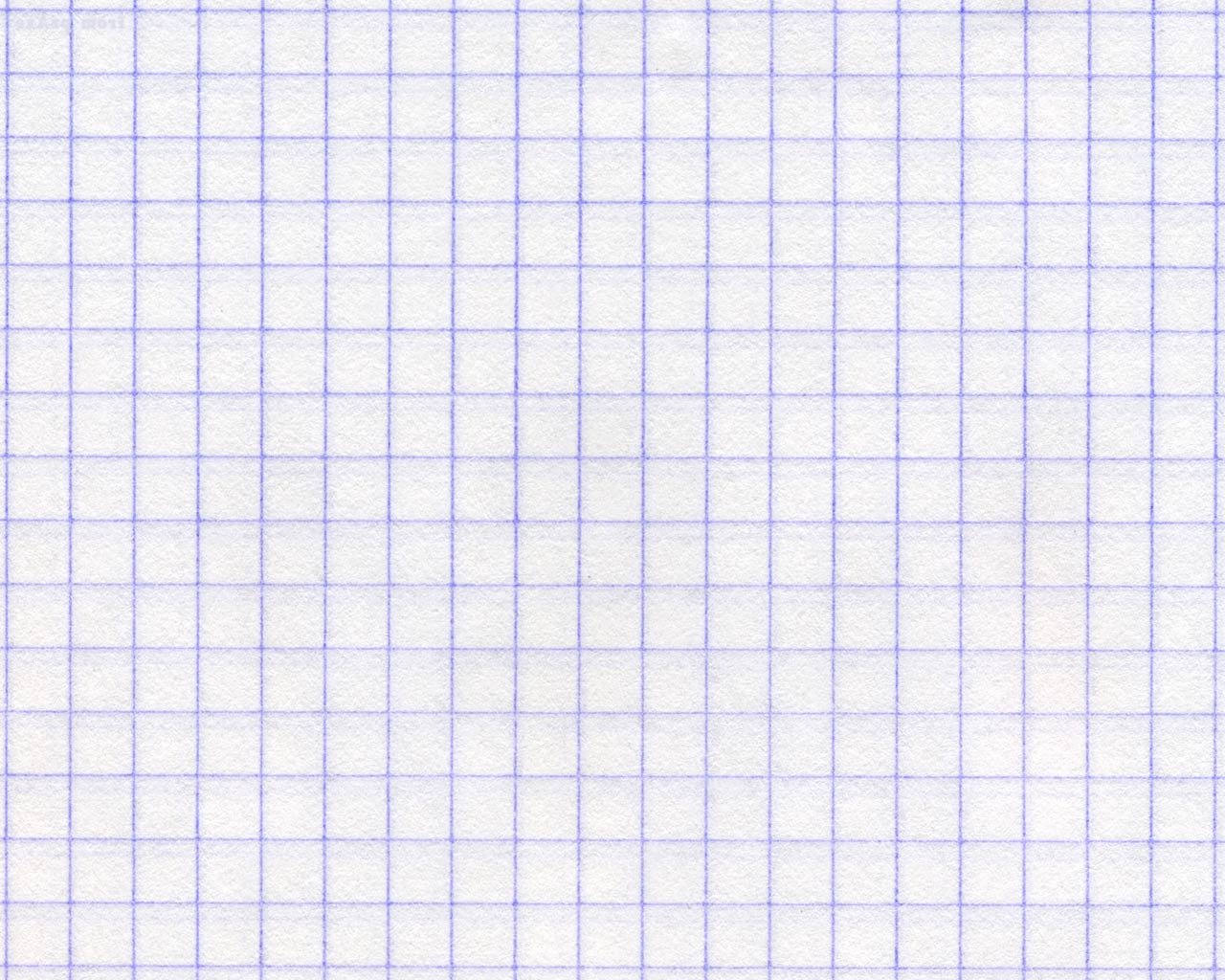 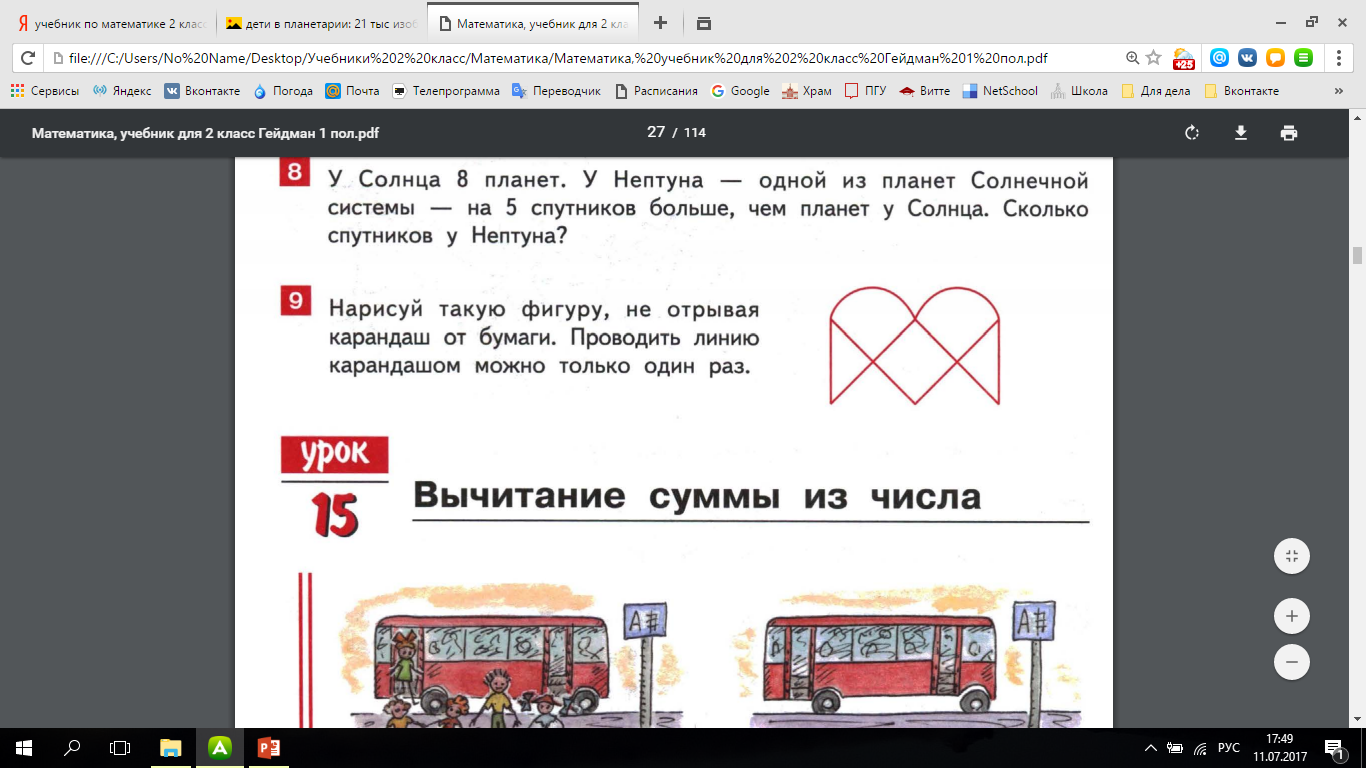 Давайте вспомним, чему мы учились сегодня на уроке.
Что показалось немного трудным?
Спасибо за урок! 
До новых встреч!
Что вам особенно понравилось?
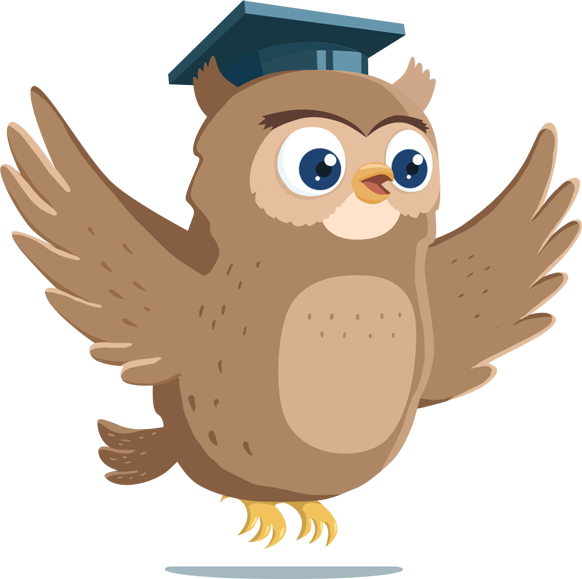 Домашнее задание:
С. 25 №4 (1,2 ст.), №8
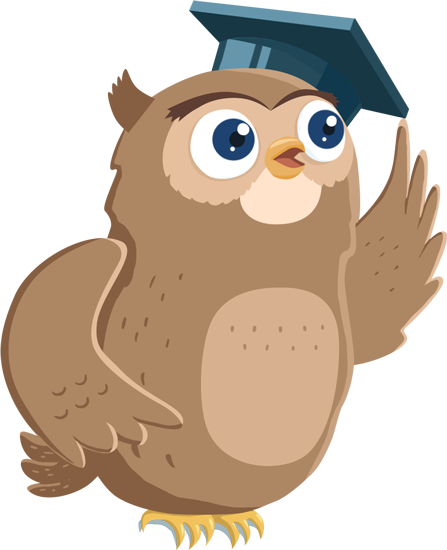 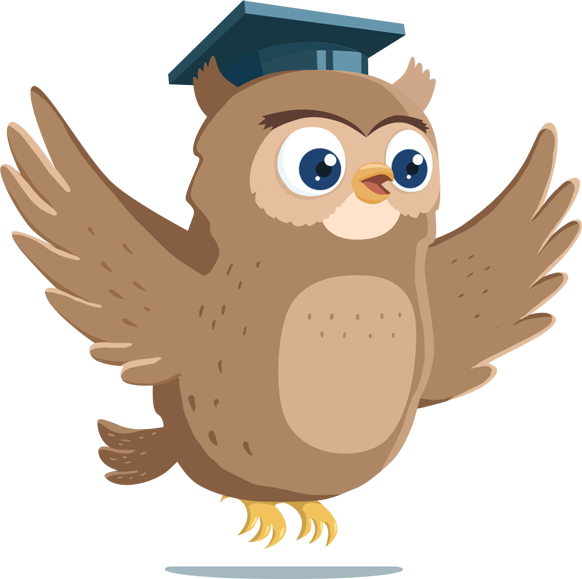 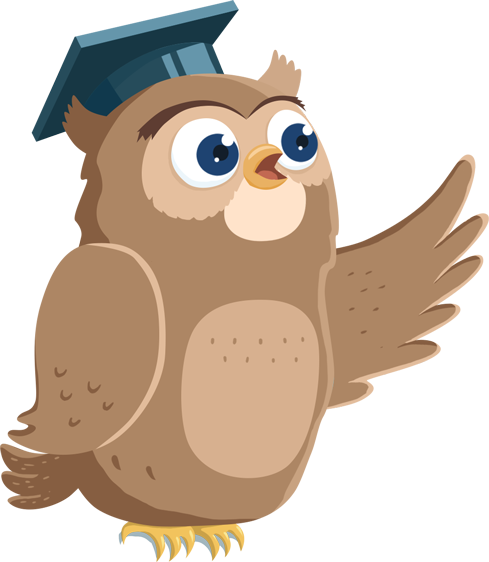 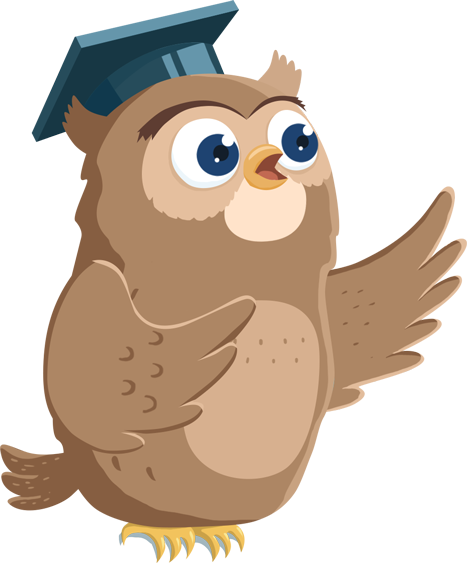 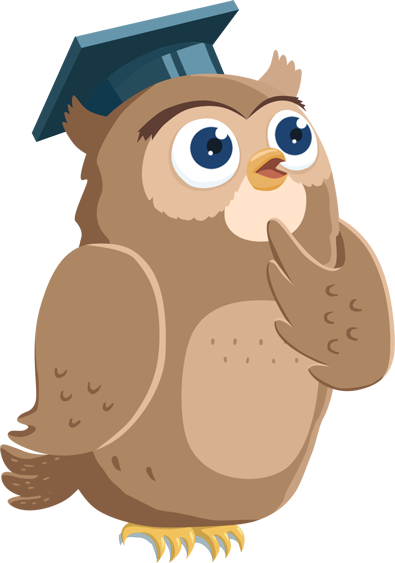 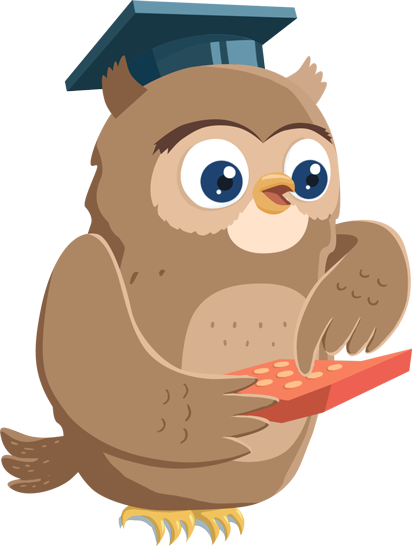 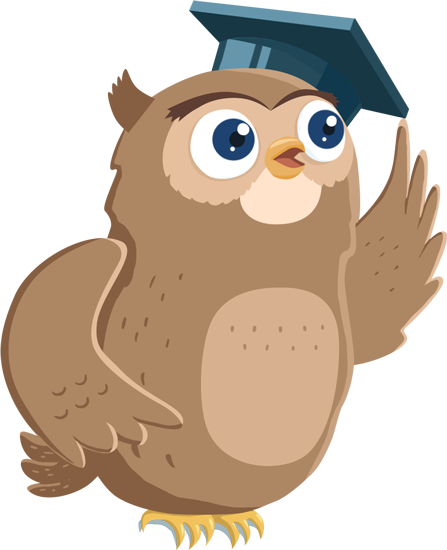